Busing Among the Grizzlies at Denali
Managing Outdoor Recreation: Case Studies in the National Parks, 2nd Edition
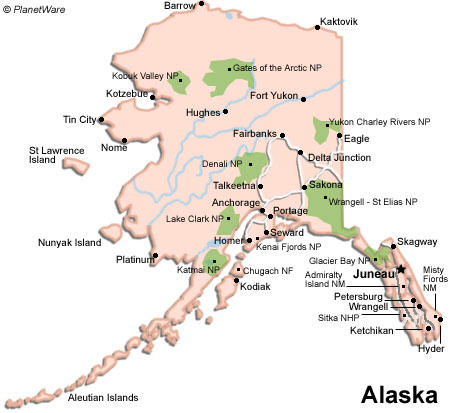 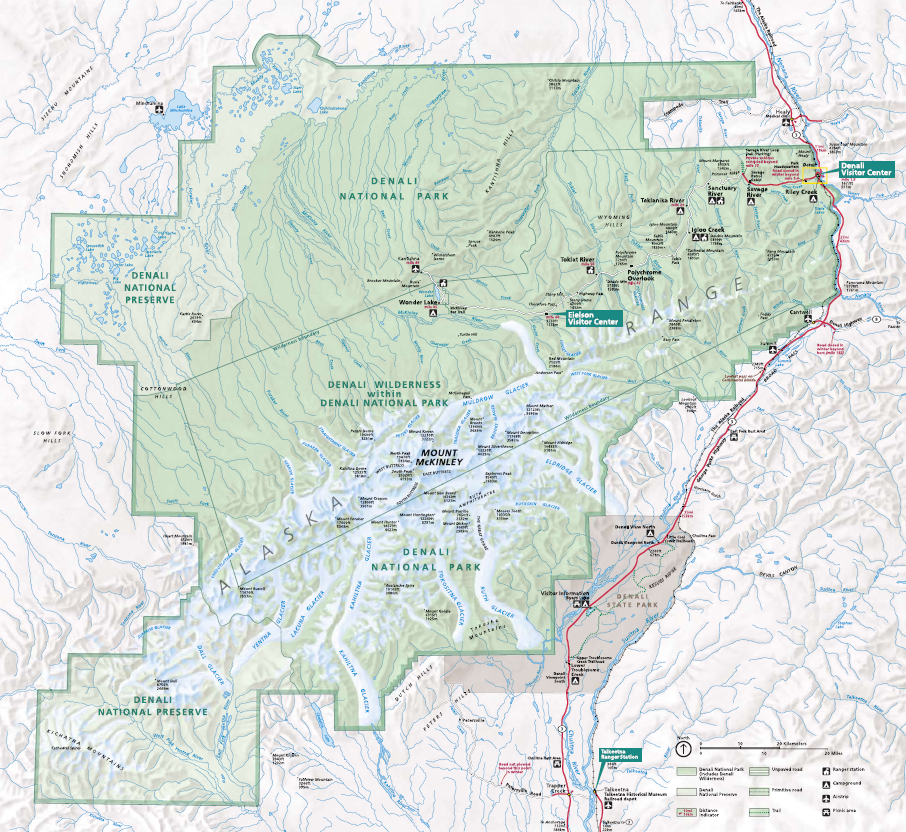 Denali National Park and Preserve
“Crown Jewel” park
Six million acres
Established in 1917
Completion of George Parks Highway in 1972
Serengeti of North America (grizzly and black bears, caribou, moose, wolves, Dall’s sheep)
Mt. McKinley/Denali (“the high one”)(20,320 feet)
Expanded and re-named in 1980 (ANILCA)
400,000 visits a year
91-mile Denali Park Road
	First 15 miles open to cars, but the rest is 	accessible only by bus (sightseeing buses and VTS buses)
Denali National Park and Preserve
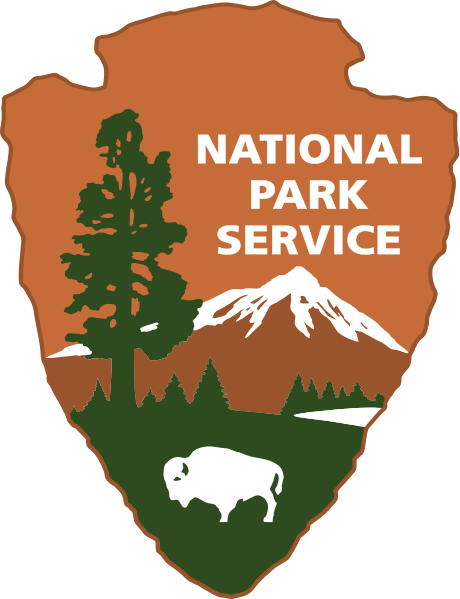 http://www.nps.gov/dena/index.htm
Problems
Impacts to resources: Wildlife
Impacts to experience: Crowding
Impacts to facilities/services: Attraction sites, campgrounds/campsites, road/parking
Strategies and Practices
Management Strategies: Limit use; reduce the impact of use

Management Practices: Rationing/allocation; zoning; facility development/site design/ maintenance; rules/regulations; information/ education
Rationing/allocation
Permits are required for overnight wilderness hiking

Tickets are required to ride the bus
Zoning
Different wilderness zones

Different use level of wilderness zones based on wildlife and other resource conditions, and degree of solitude
Facility Development/Site Design/Maintenance
Bus system implemented

Conventional sightseeing buses

Visitor Transportation System
Information/Education
Park website

Wilderness Access Center

Bear etiquette
Rules/Regulations
Bear canisters

No pets

Area closures

After first 15 miles, only buses are allowed to access wilderness hiking trails and campsites
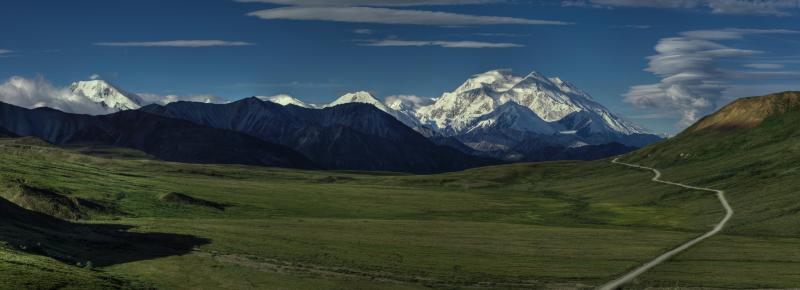 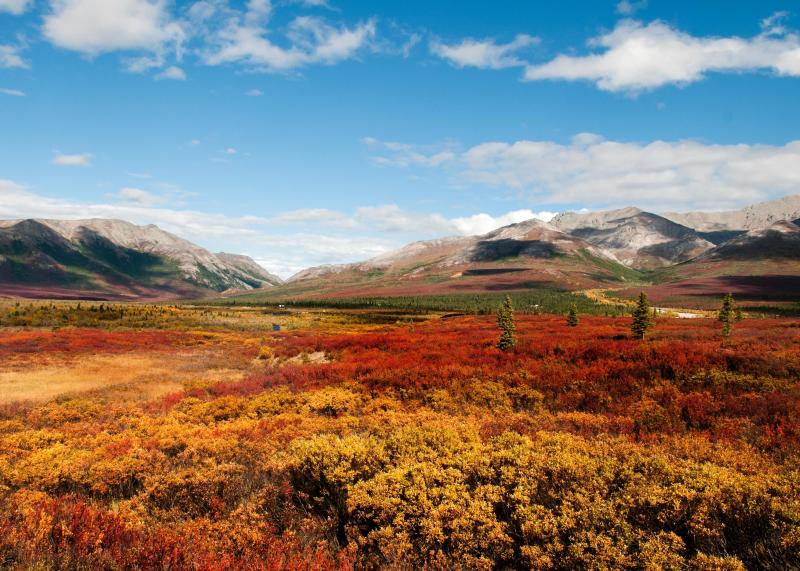 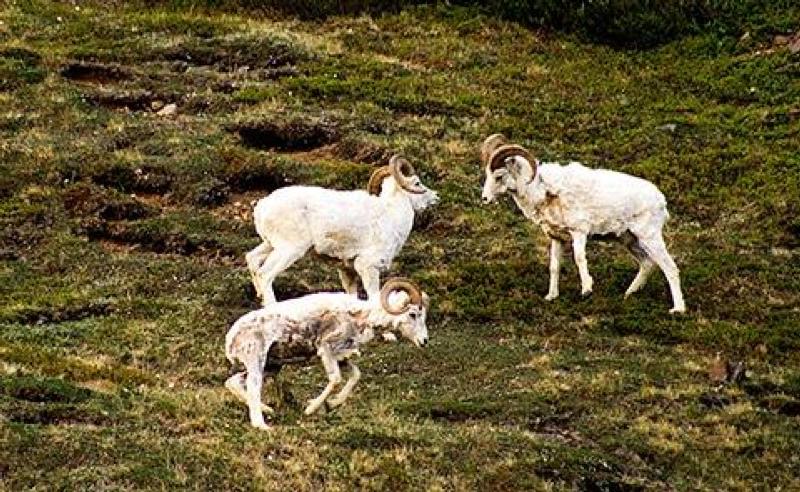 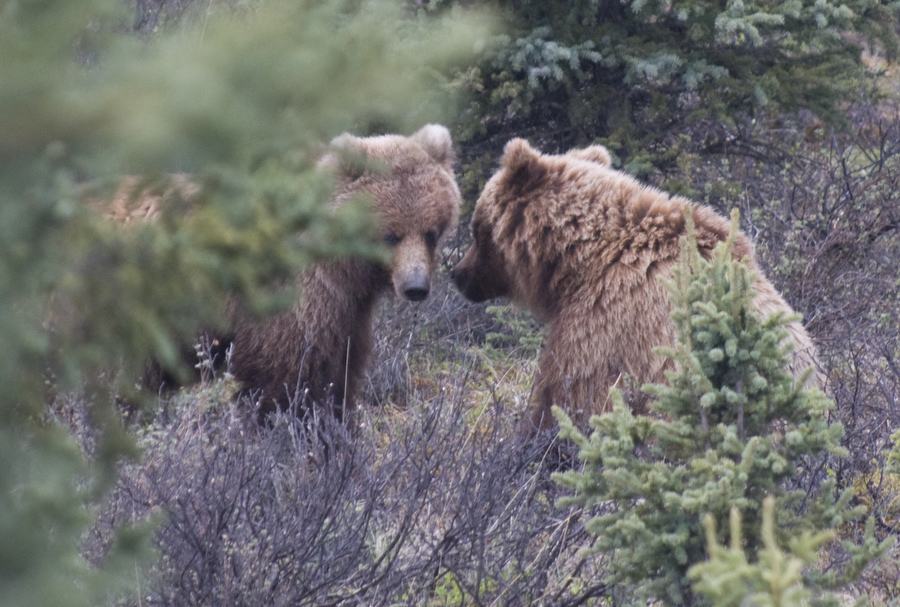 Indicators and Standards of Quality
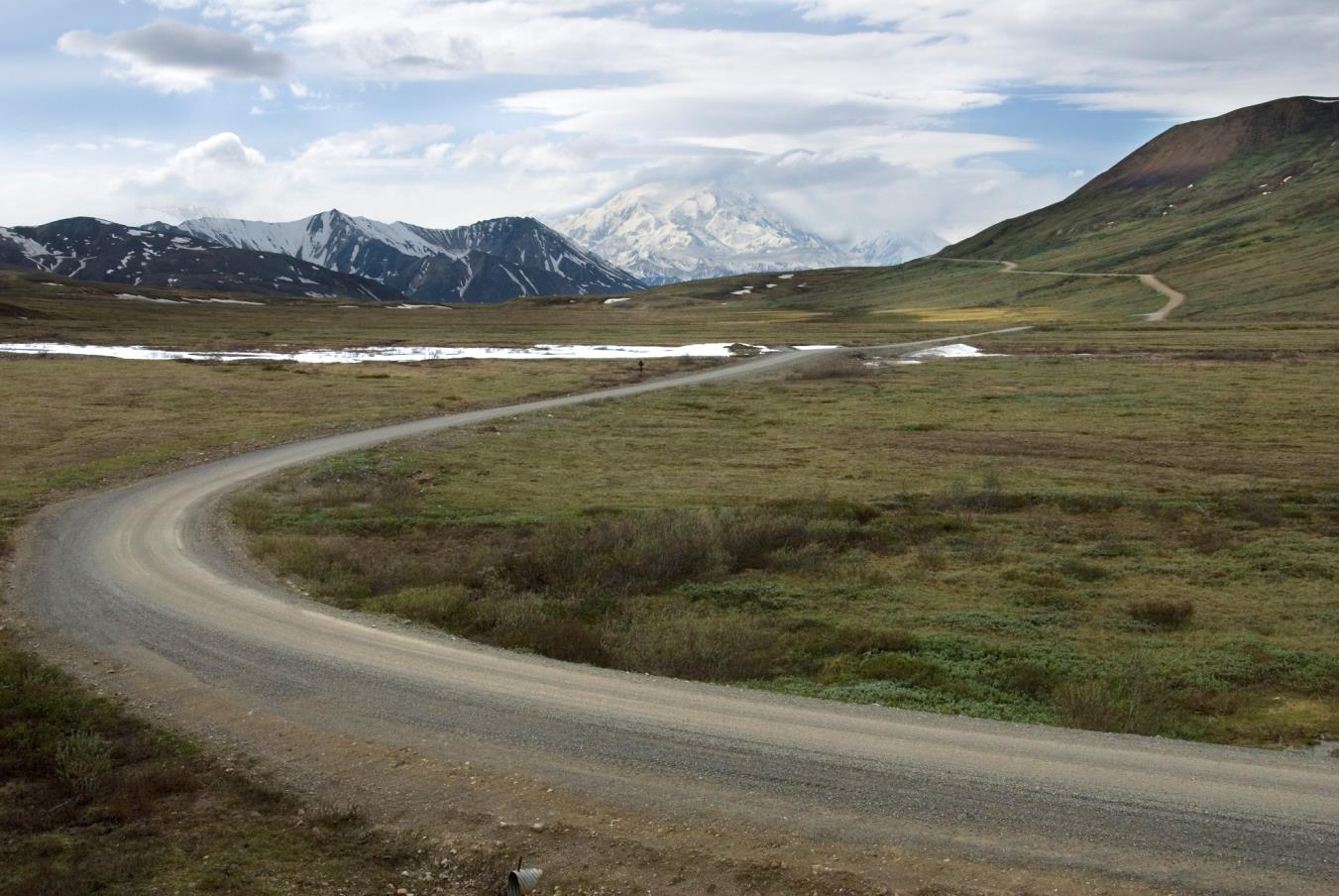 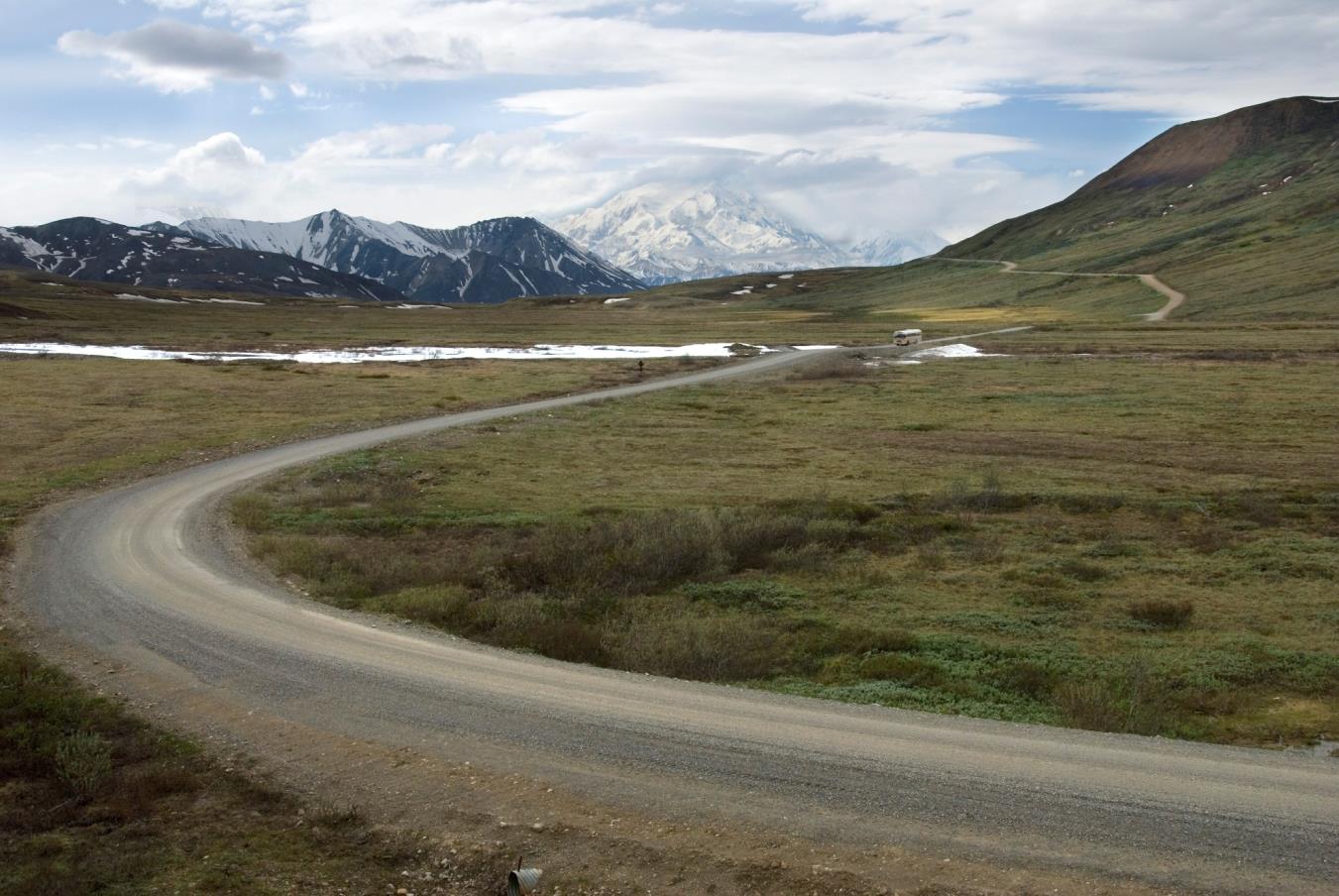 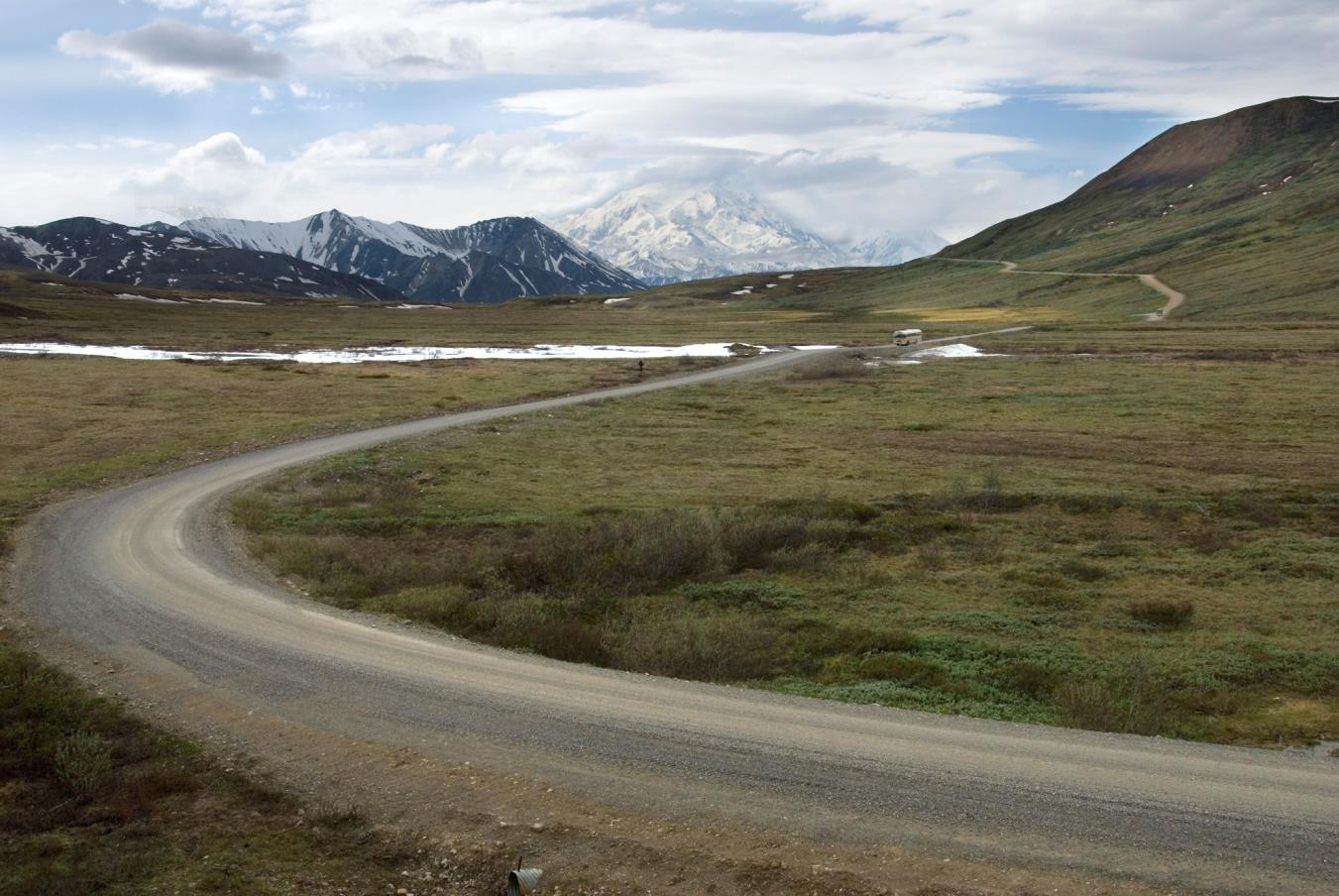 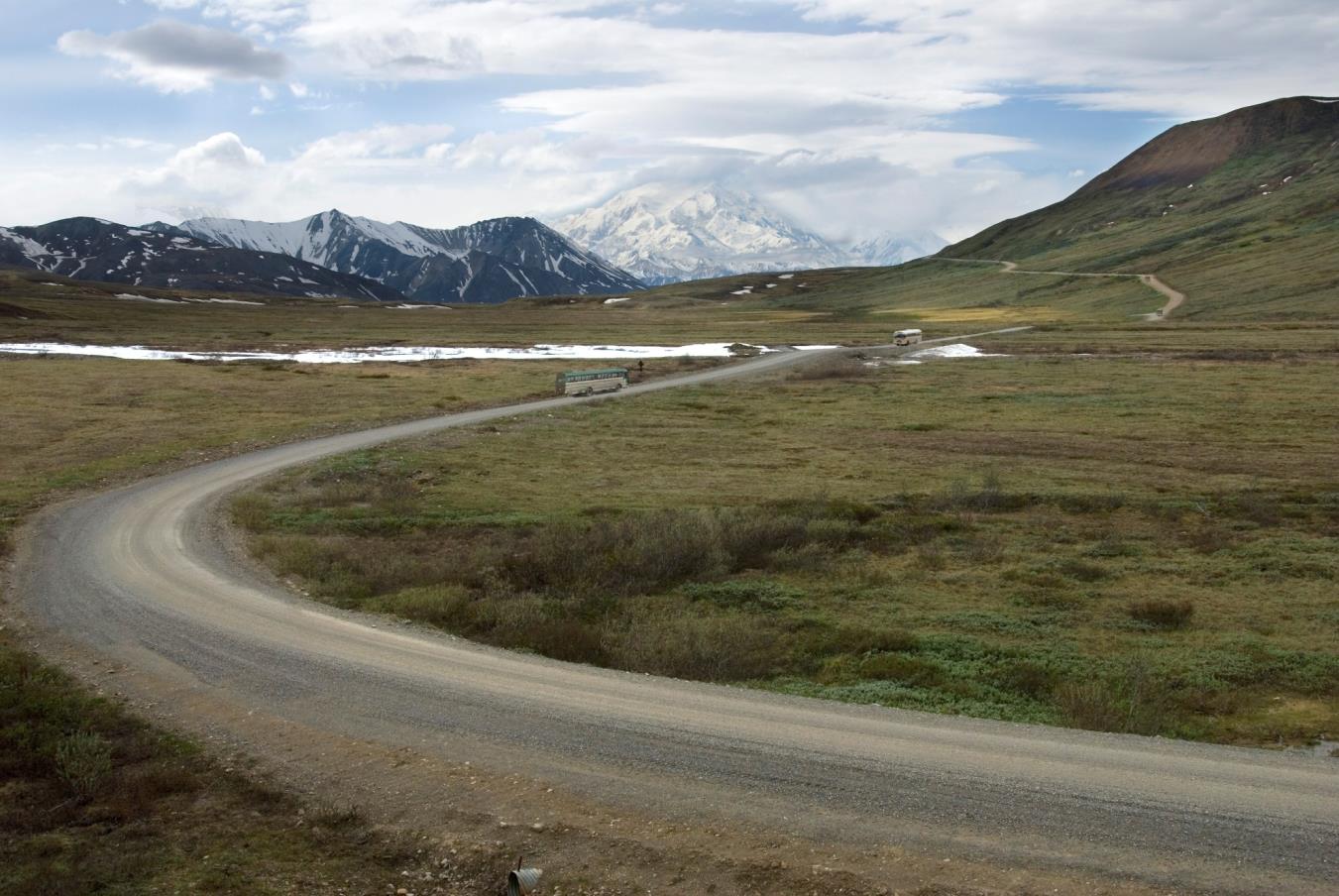 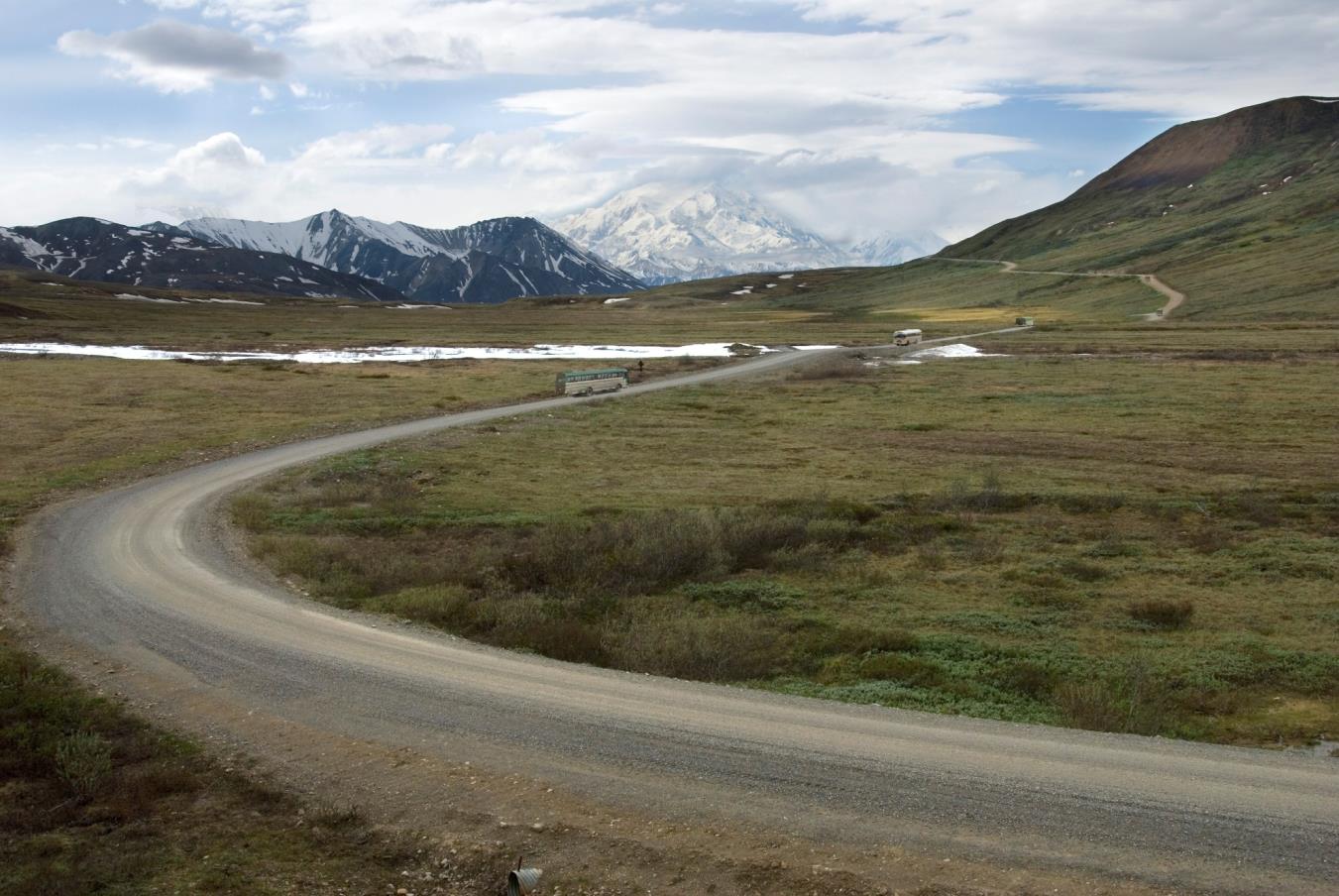 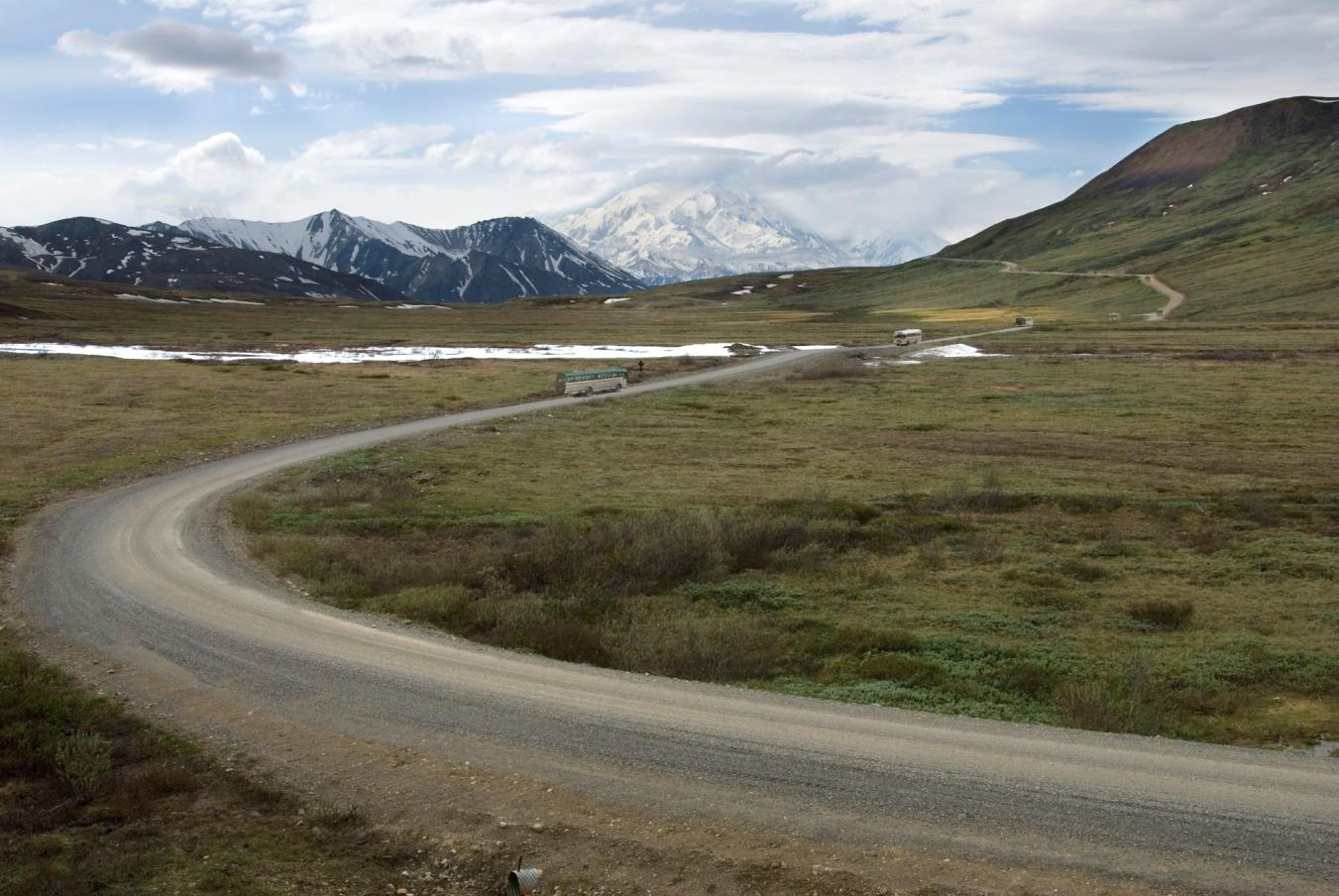 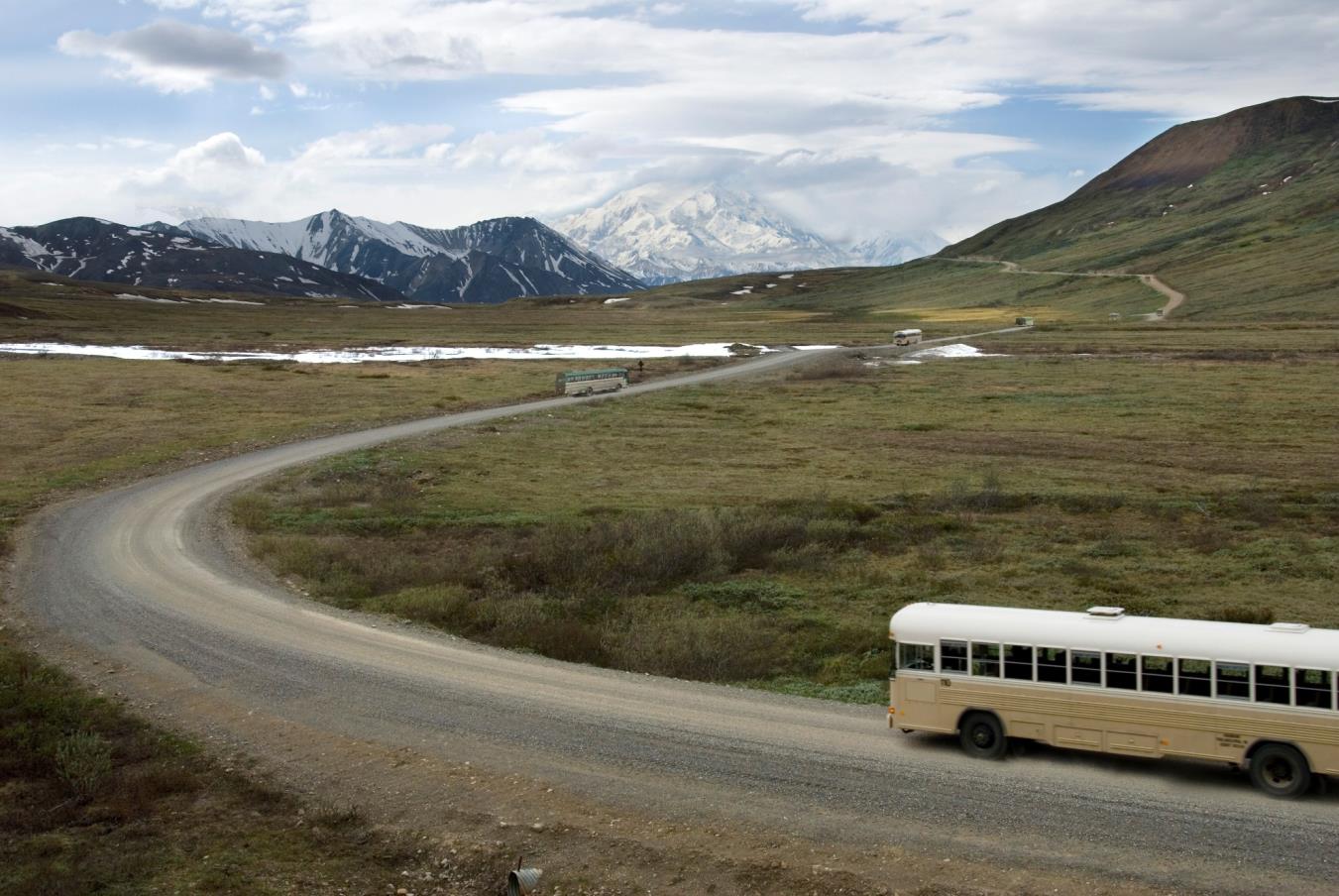 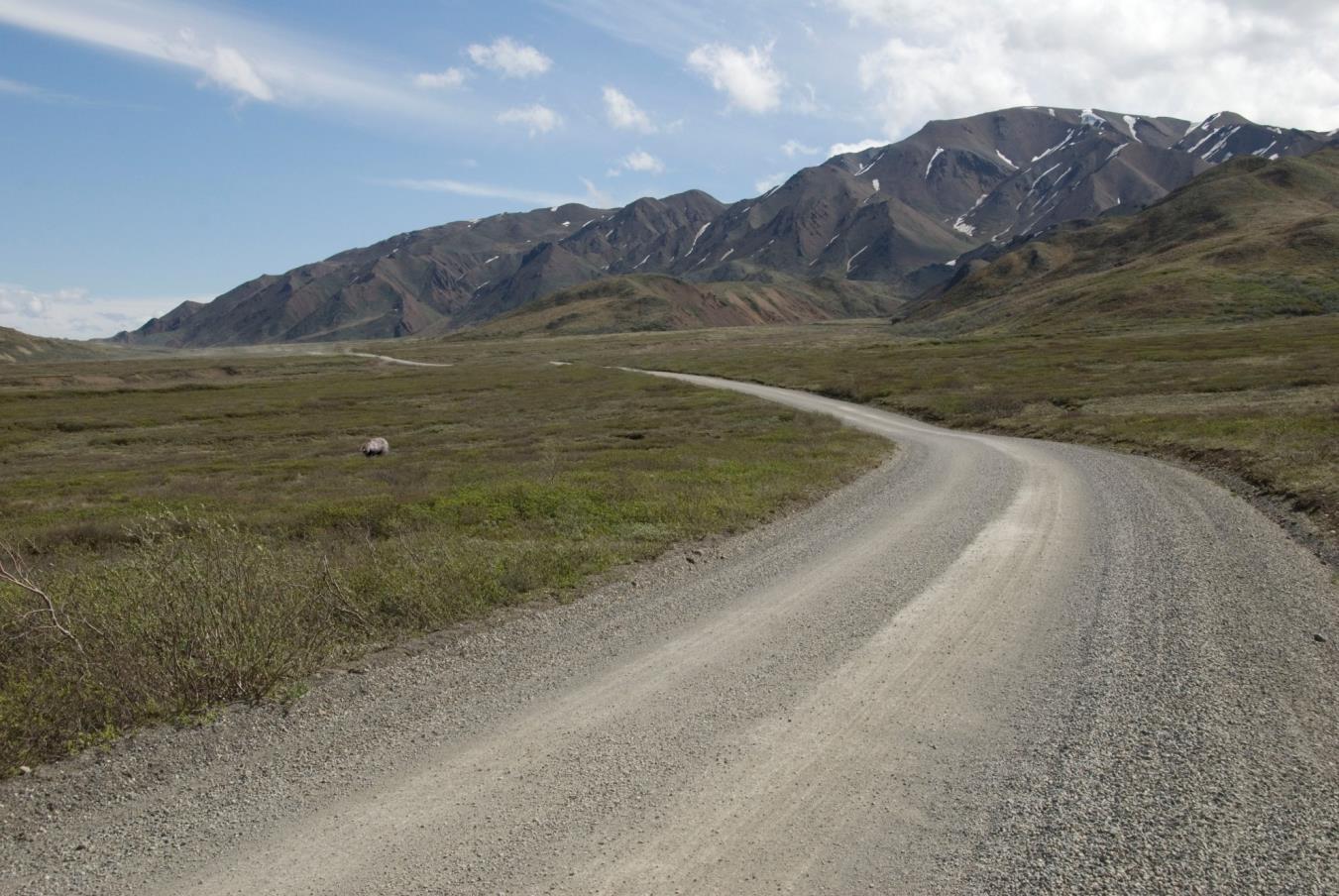 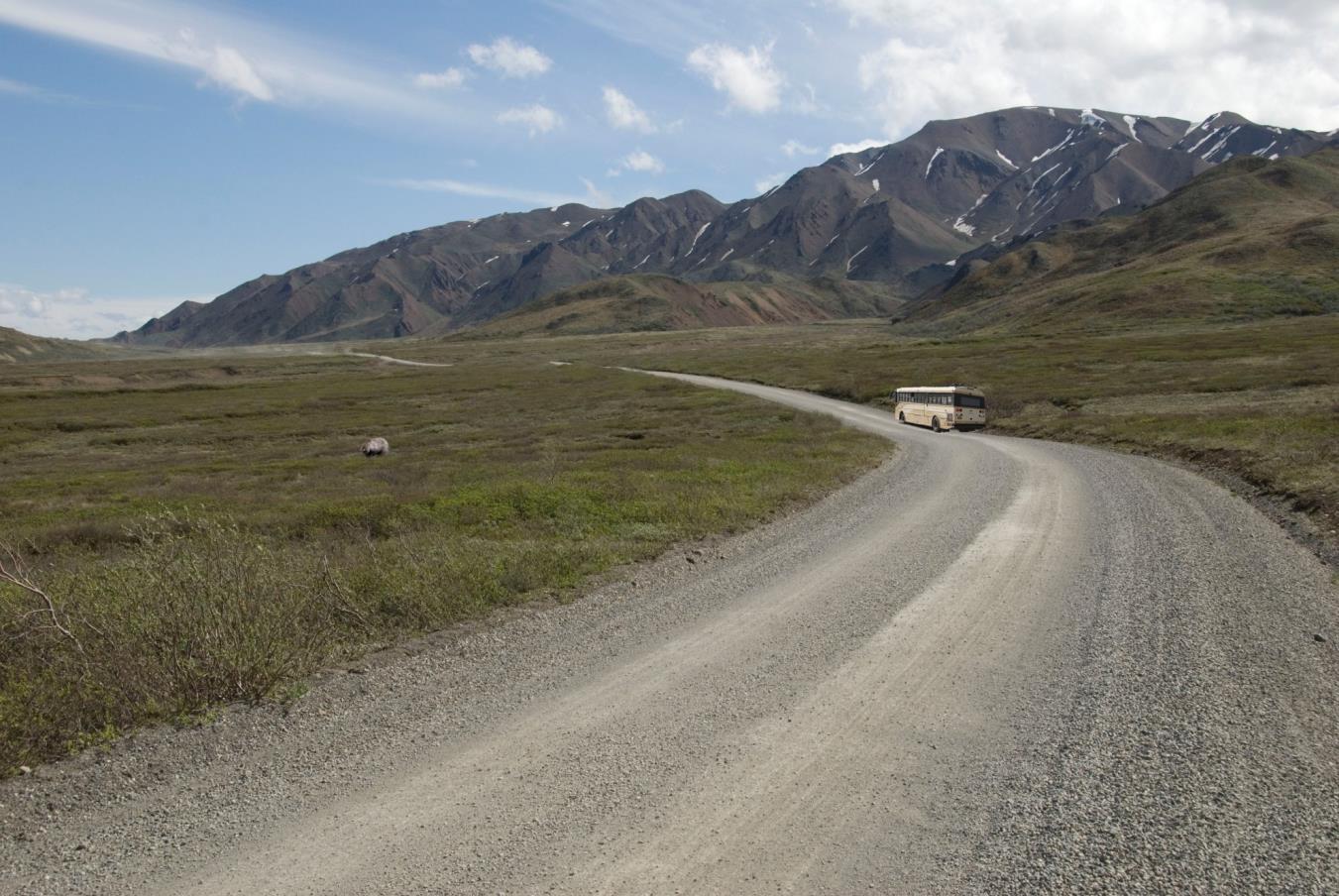 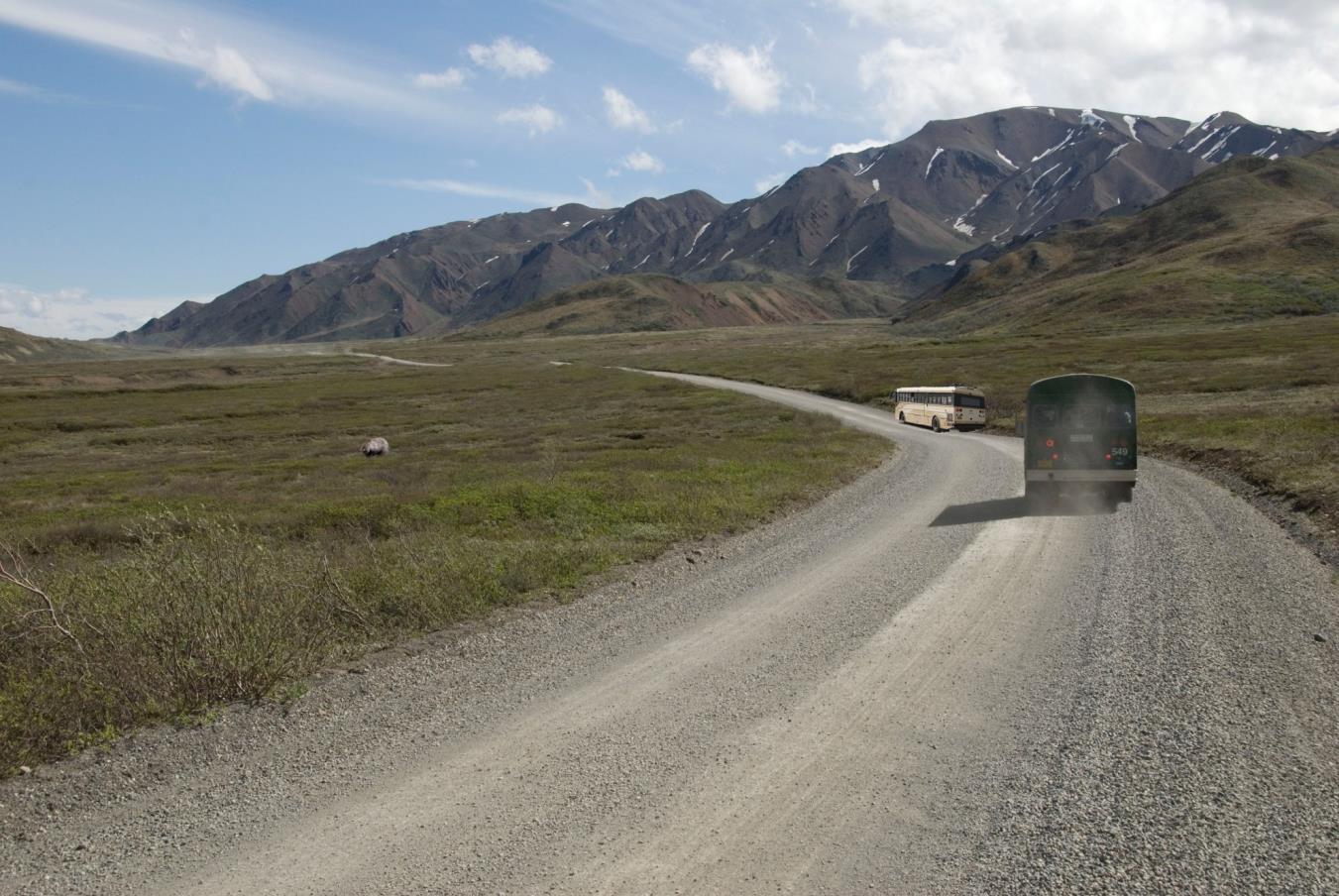 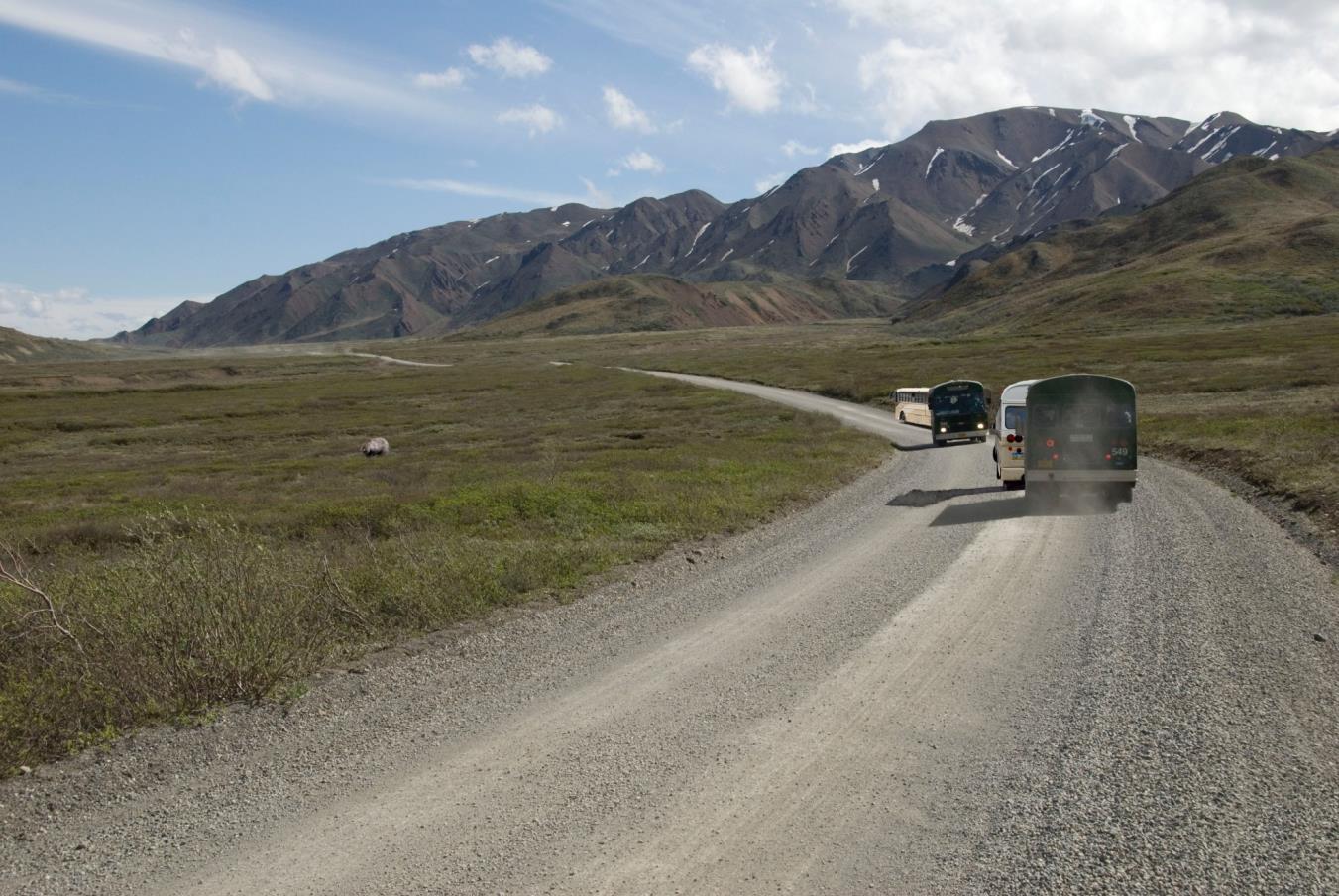 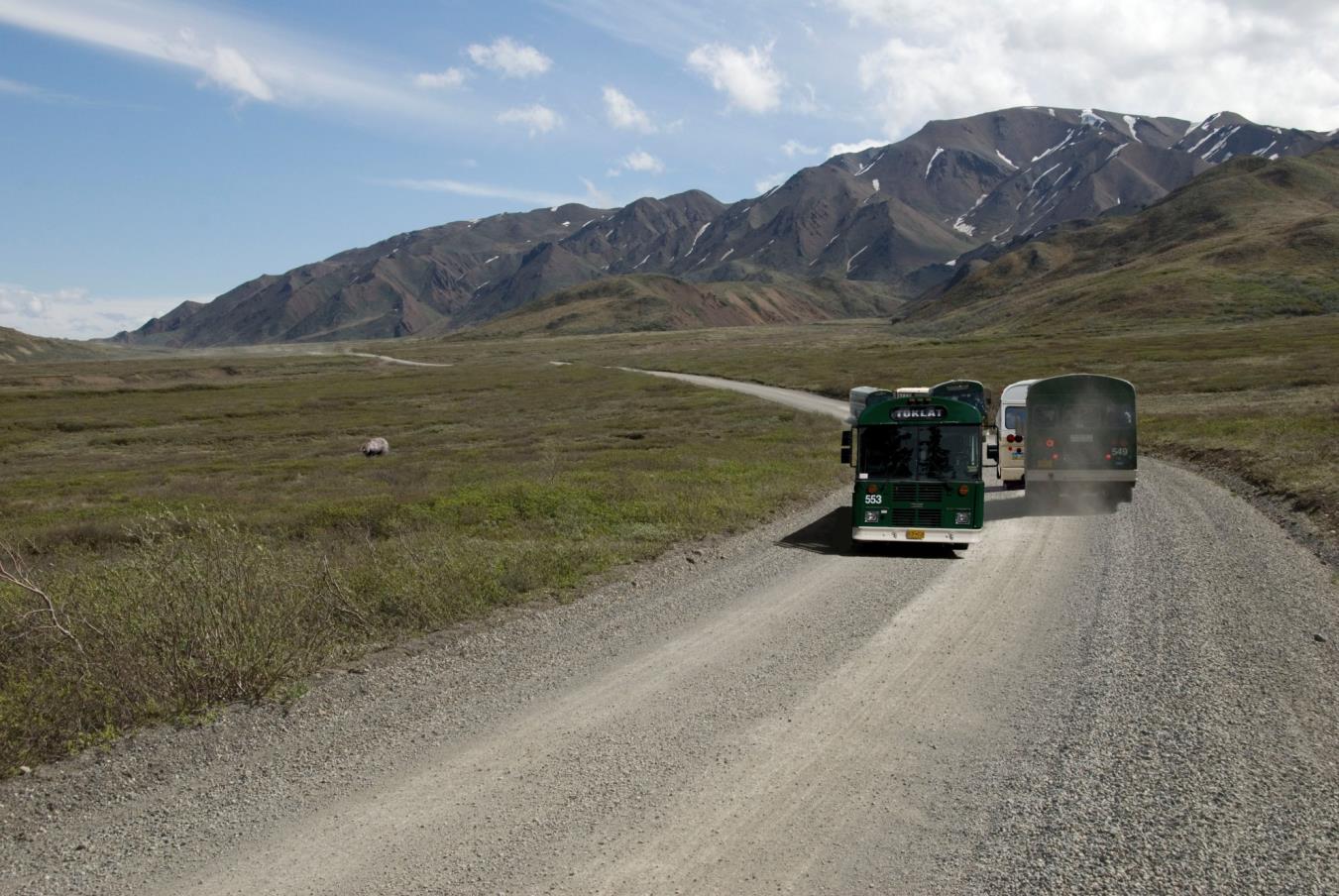 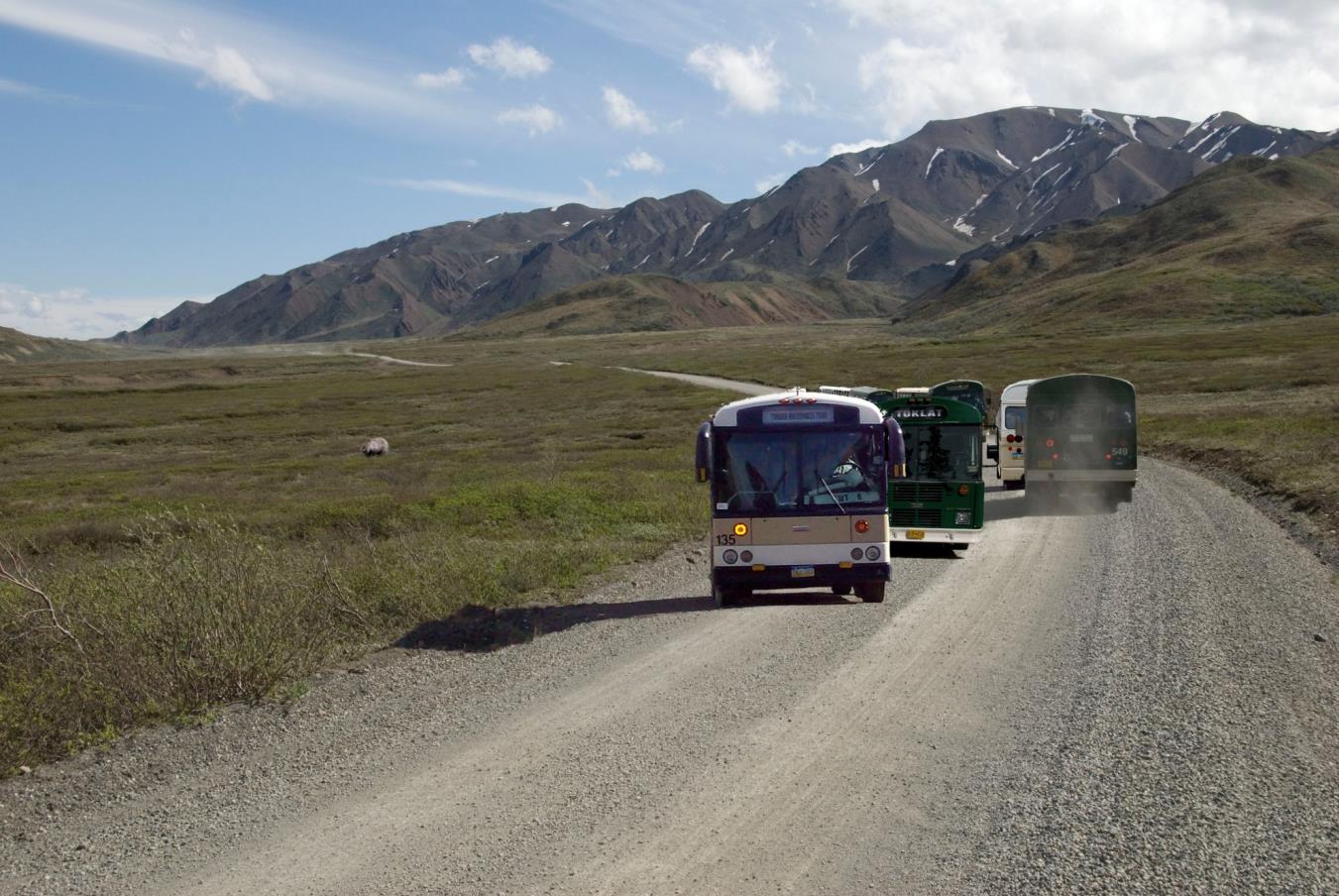 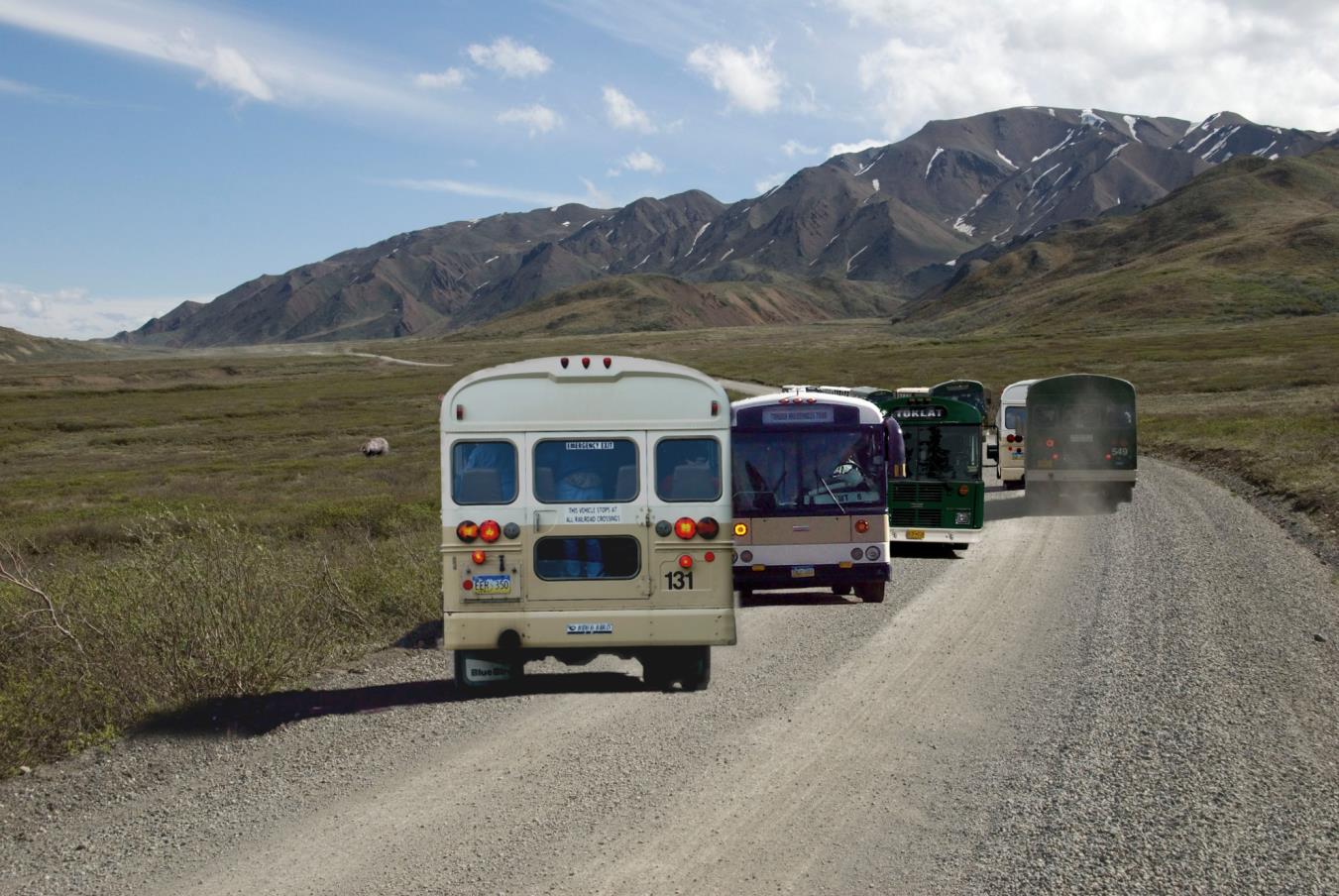 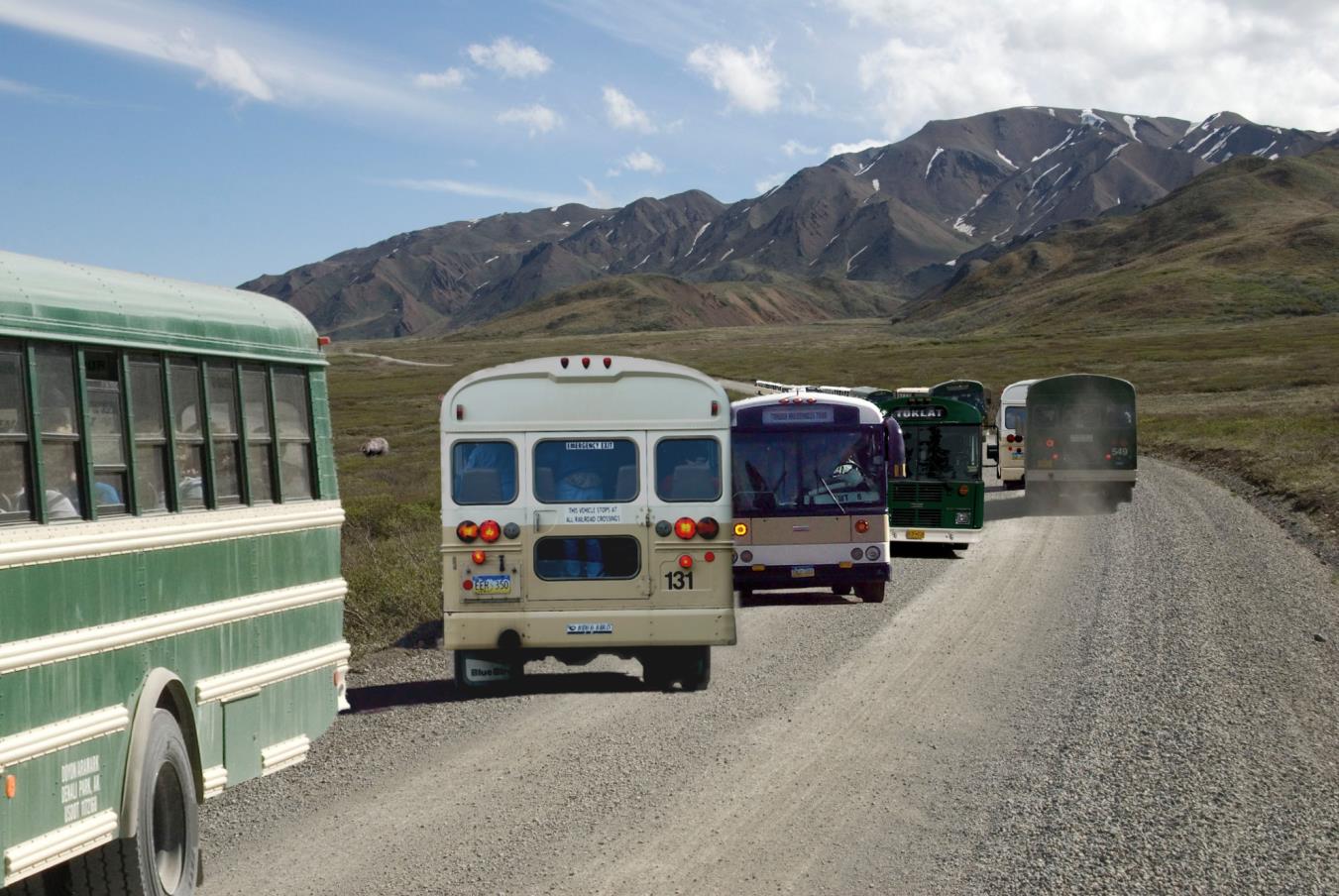 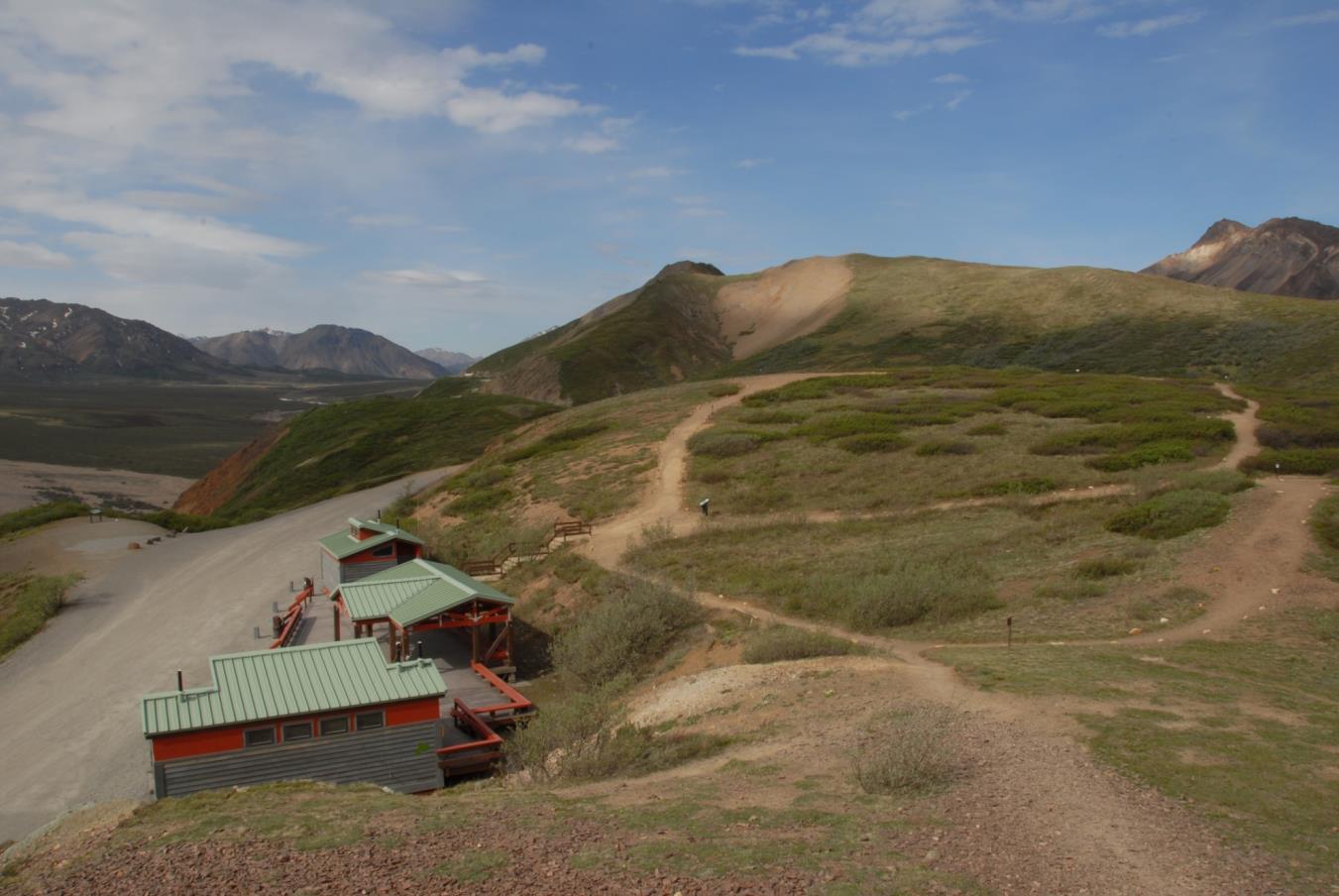 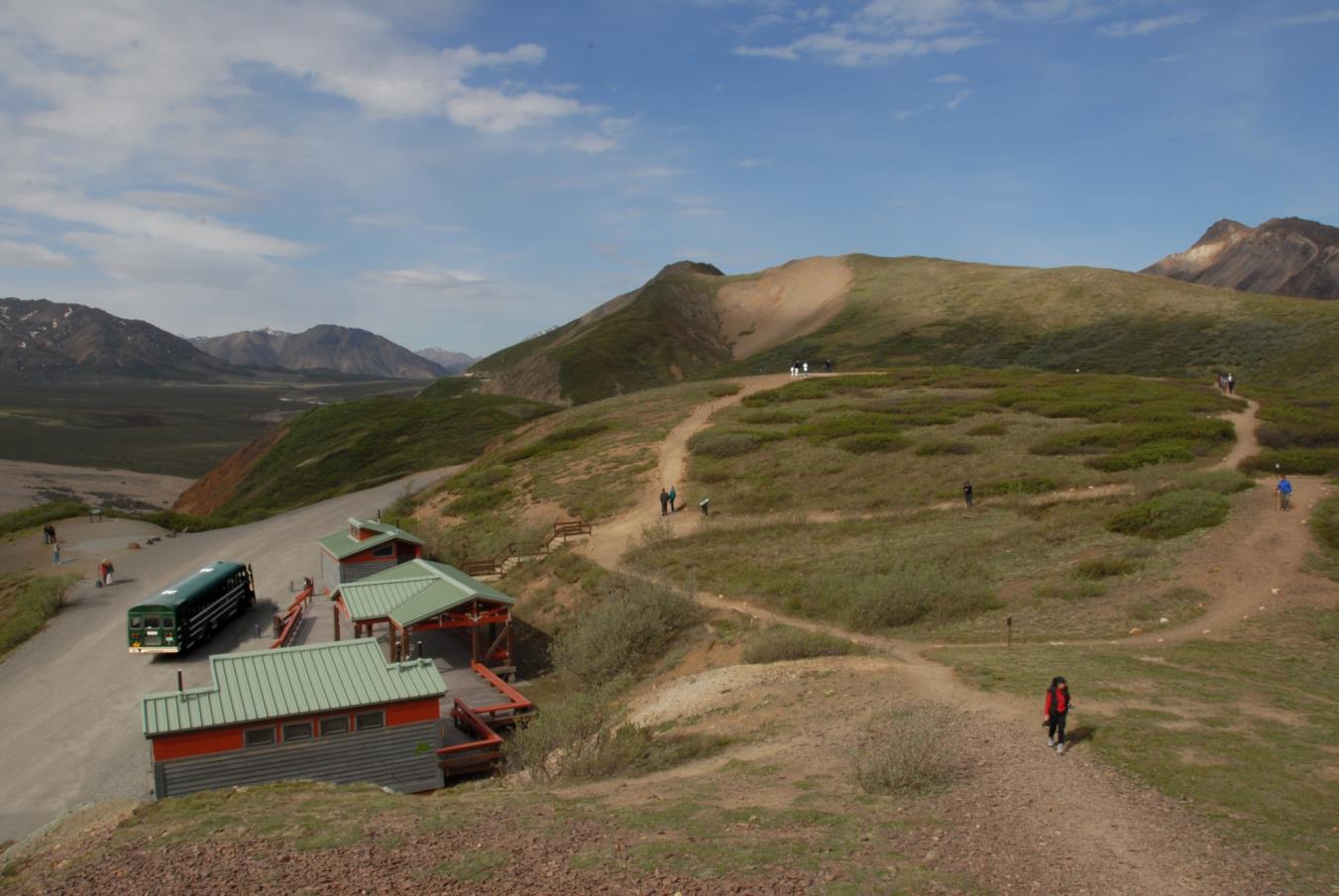 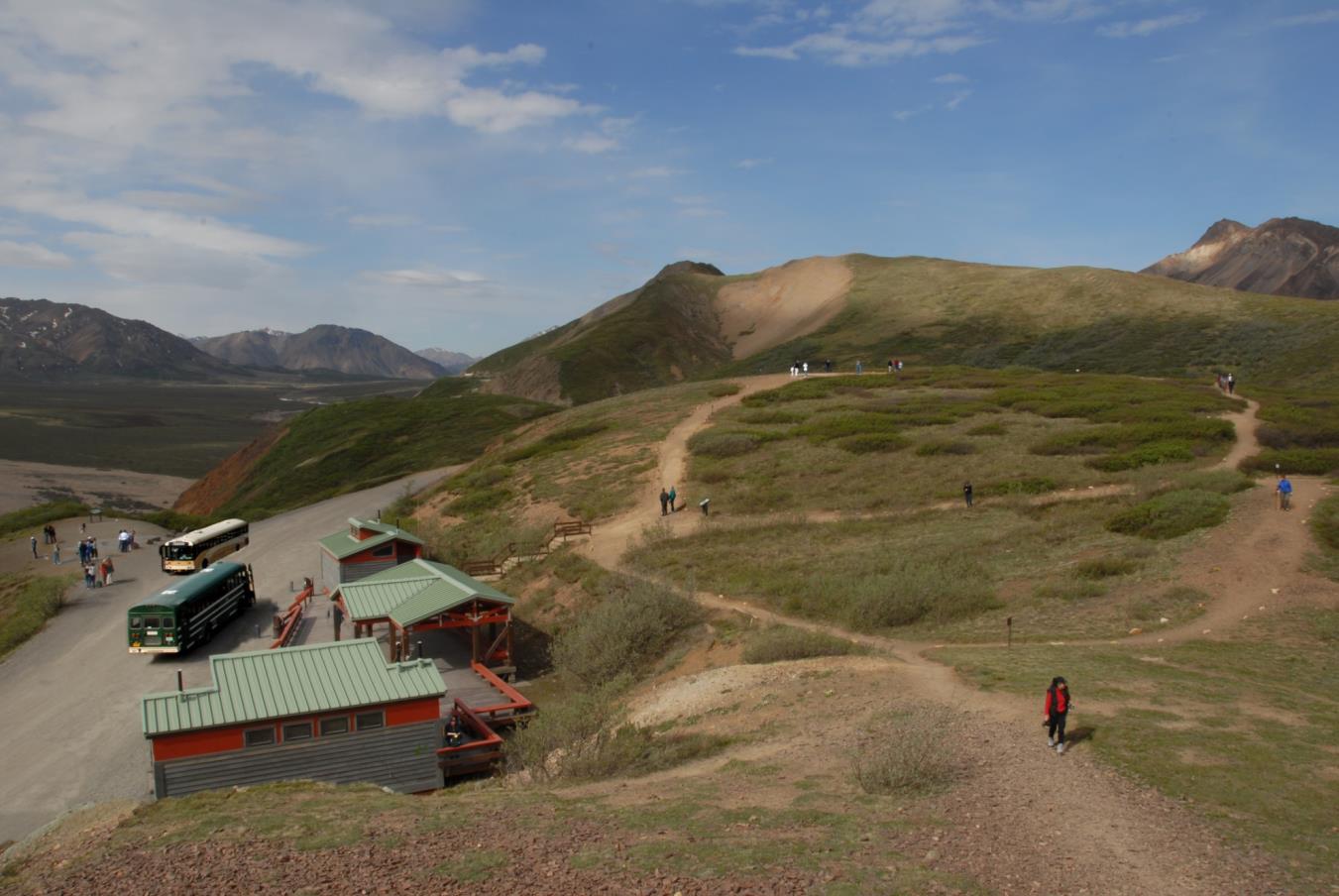 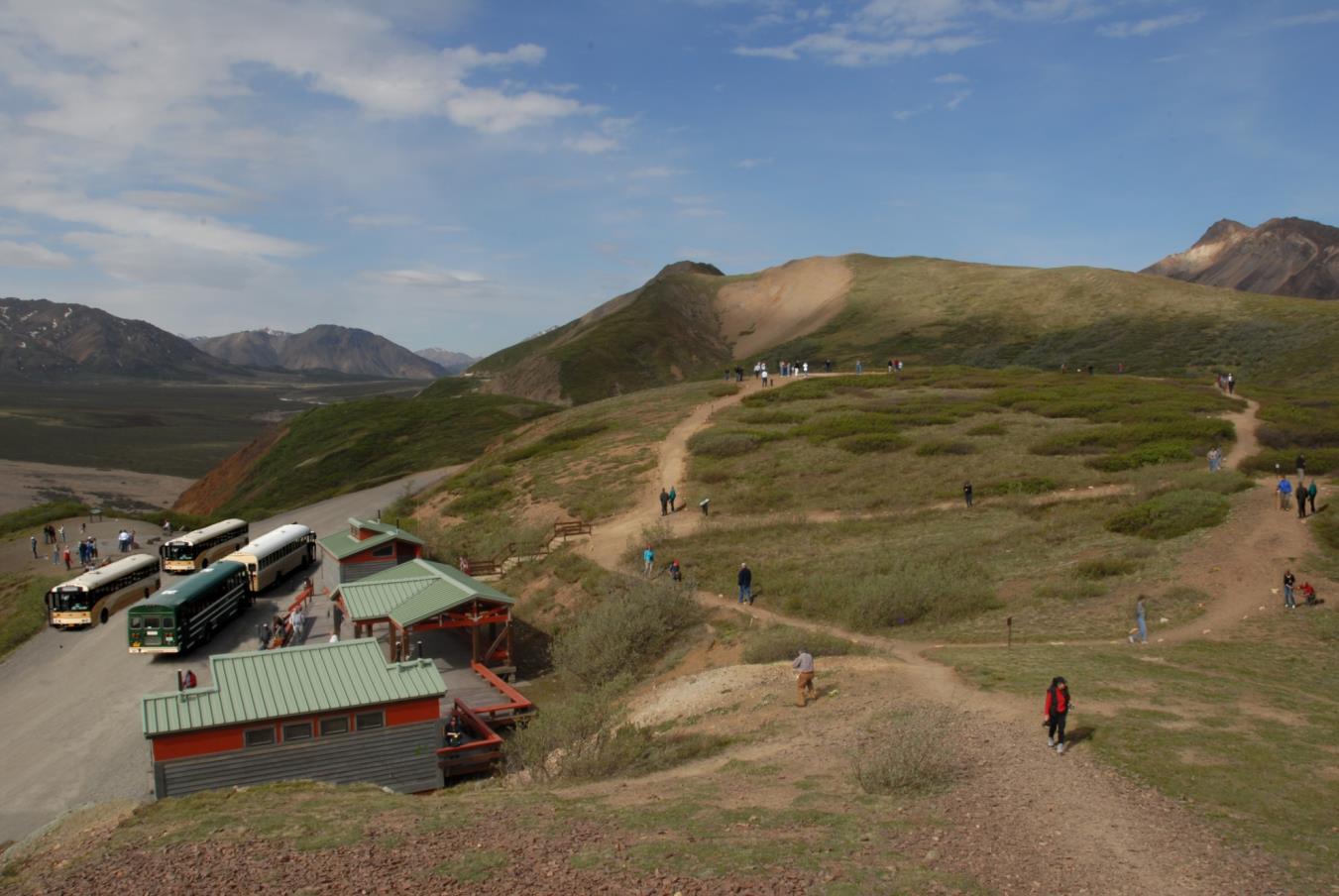 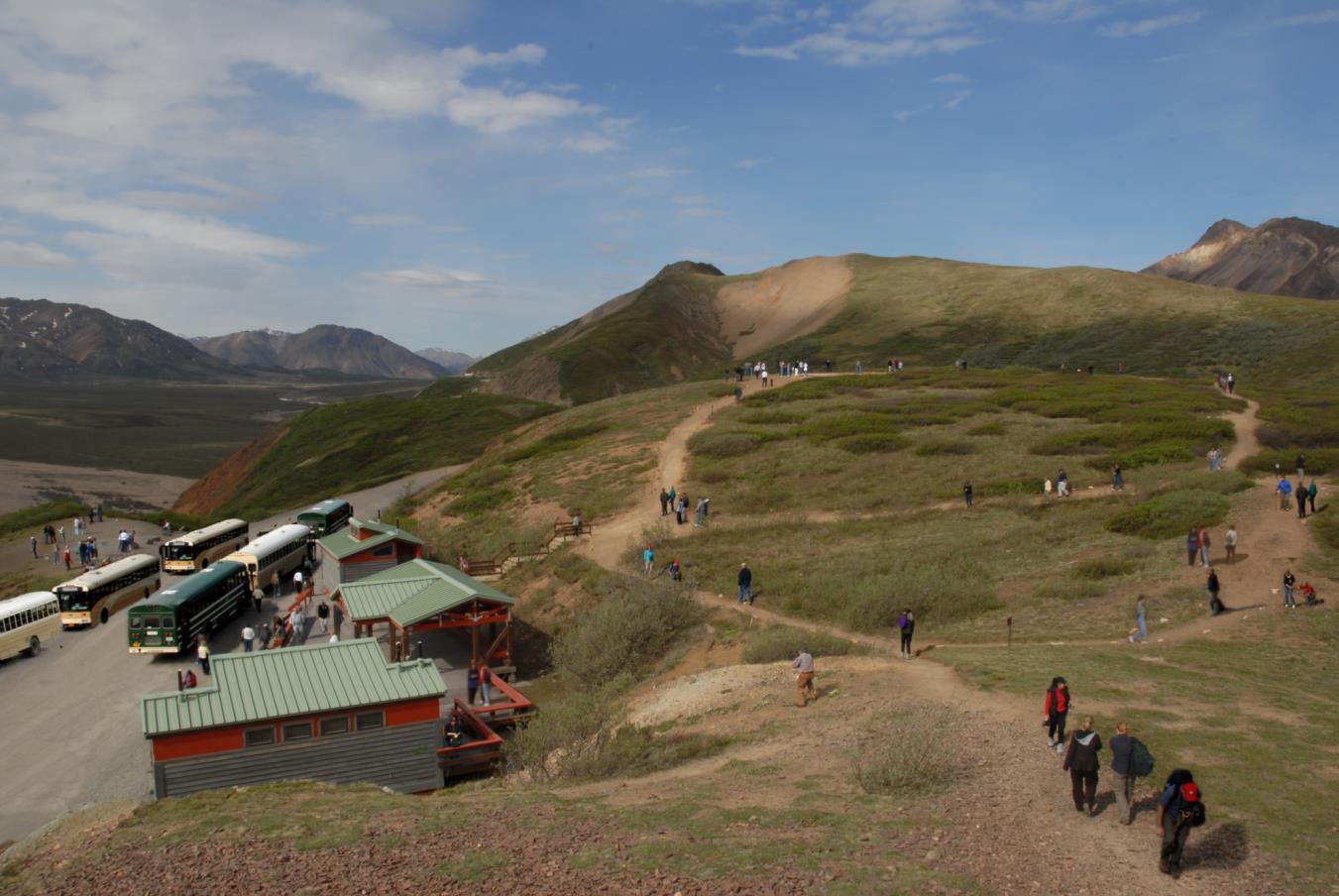 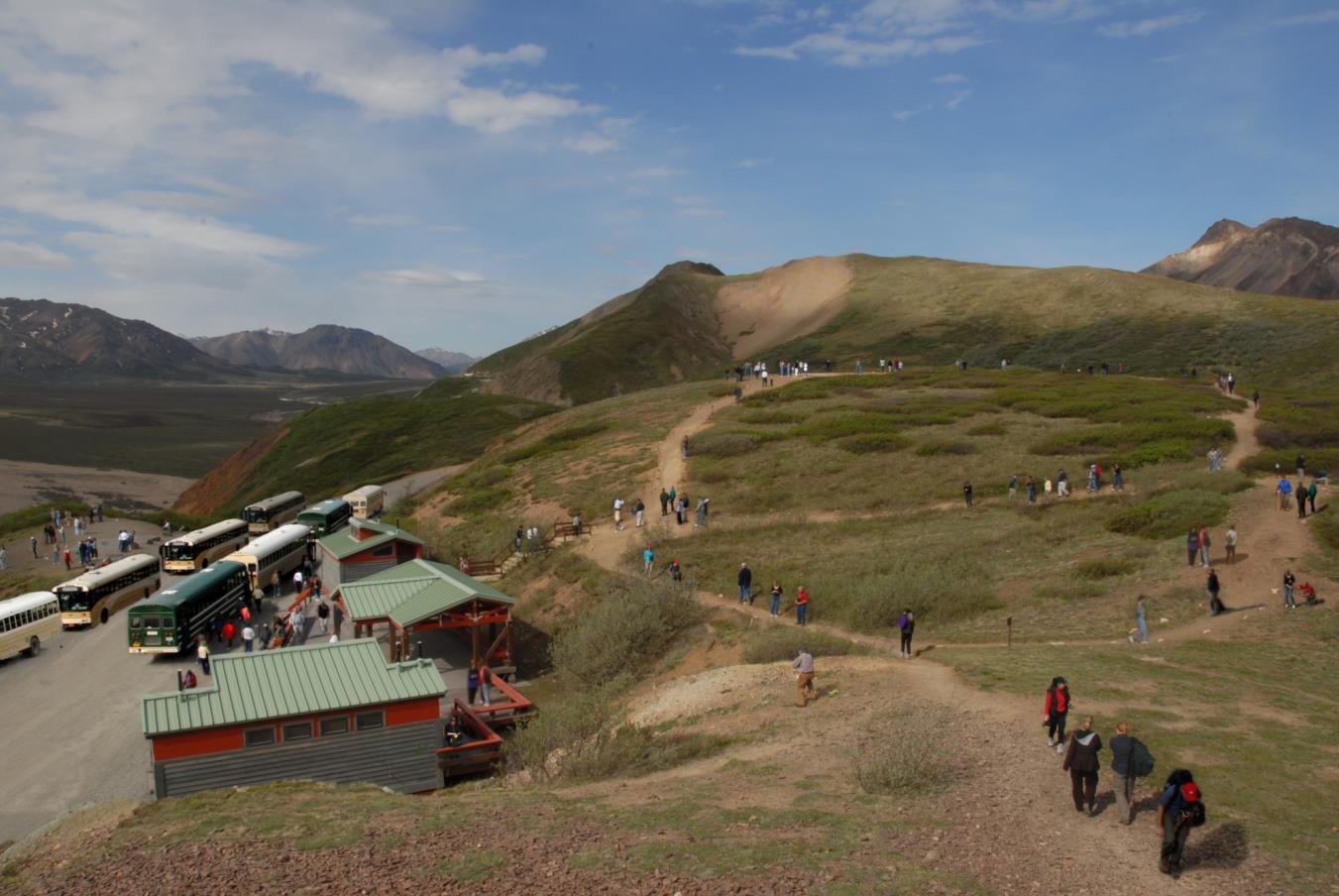 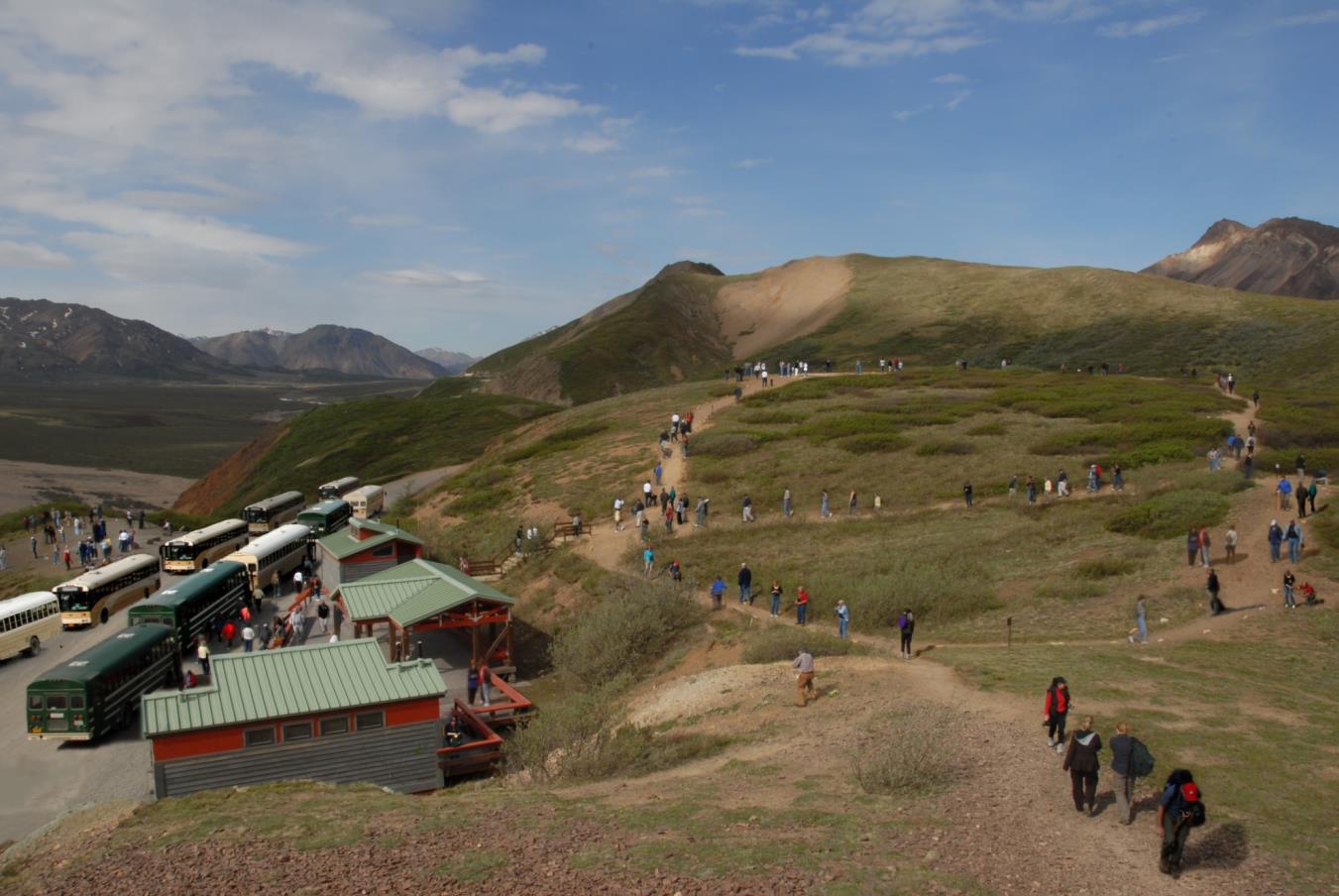 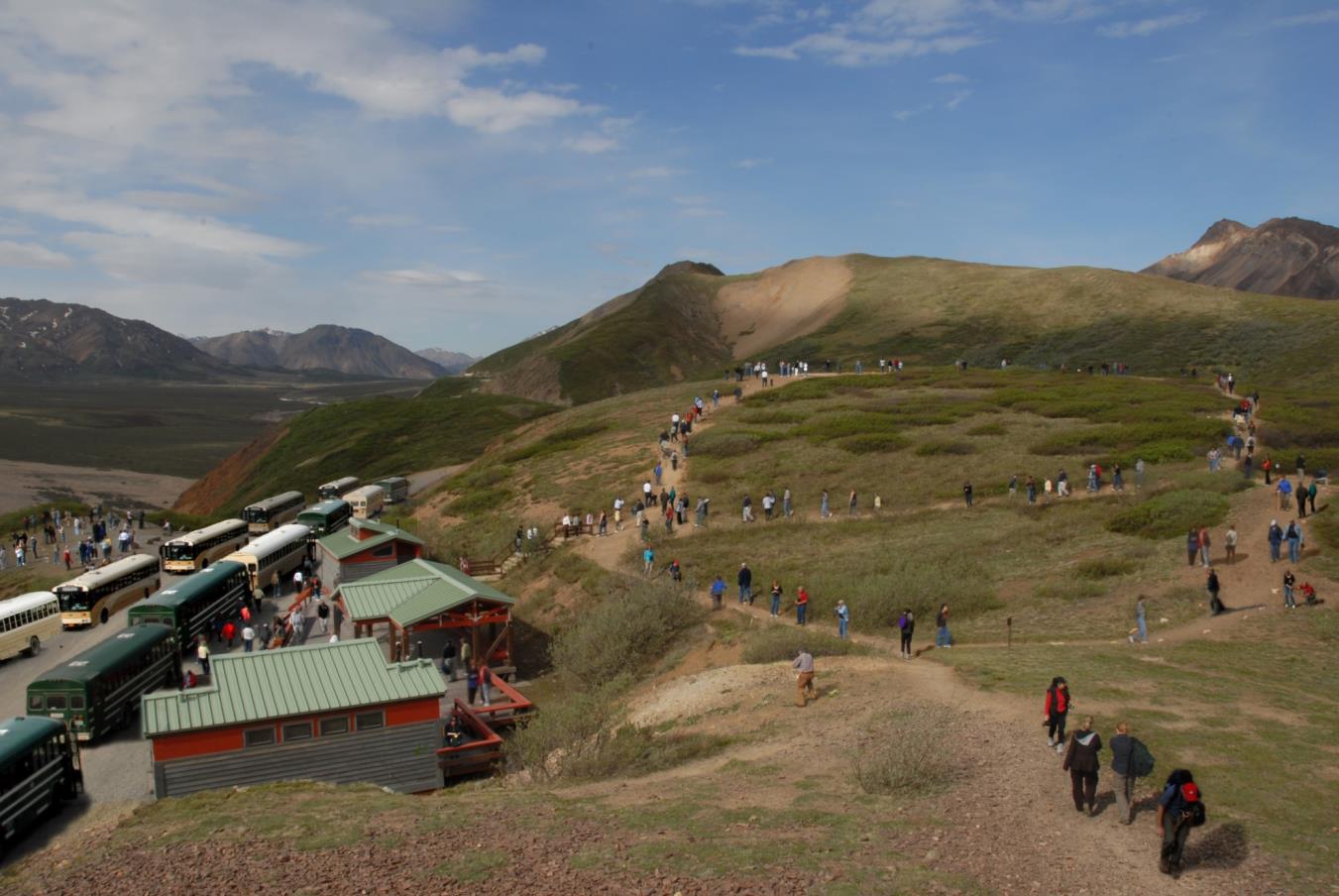 Busing Among the Grizzlies at Denali
Virtual Bus Trip in Denali (8:51)
Denali Bear (1:31)
Denali Backcountry (2:59)
http://www.youtube.com/watch?v=fxG6Di9-enU&feature=related
http://www.youtube.com/watch?v=IOSE_Ux46_E
https://www.nps.gov/dena/planyourvisit/bicvid.htm